WELCOME  TO  THE  MOB!
All Scripture is breathed out by God and profitable                for teaching, for reproof, for correction, and for training in righteousness, that the man of God may be complete, equipped for every good work. 
2 Timothy 3:16-17 (ESV)
1
Announcements
MOB Website & Resources:  www.ibcmob.net 
Assist Crisis Pregnancy Walk/Run/Ride – Saturday, May 13, sign up at:  https://runsignup.com/WRRforLife
Men's Summer Sundae Series
Tuesday, June 13th – Speaker is Jonathan Alexandre of Liberty Counsel
Sunday, July 23rd – Speaker is Janet Parshall who is a nationally syndicated radio talk show host -  open to spouses
Tuesday, August 8th – Speaker is retired Navy Vice Admiral Scott Redd who was the first Senate-confirmed Director of the National Counterterrorism Center serving from 2005 until 2007.
2
Please Rise
Invocation/Prayer.

Song:

“Lead On O King Eternal”
3
[Speaker Notes: Ernest Shurtleff - 1887]
Lead On O King Eternal1 of 3
Lead on, O King eternal,the day of march has come;henceforth in fields of conquestyour tents will be our home.Through days of preparationyour grace has made us strong;and now, O King eternal,we lift our battle song.
4
Lead On O King Eternal2 of 3
Lead on, O King eternal,till sin's fierce war shall cease,and holiness shall whisperthe sweet amen of peace.For not with swords' loud clashingor roll of stirring drumswith deeds of love and mercythe heavenly kingdom comes.
5
Lead On O King Eternal3 of 3
Lead on, O King eternal;we follow, not with fears,for gladness breaks like morningwhere'er your face appears.Your cross is lifted o'er us,we journey in its light;the crown awaits the conquest;lead on, O God of might.
6
Memory Verse
Isaiah 37:15-16 (ESV)
And Hezekiah prayed to the Lord: “O Lord of hosts, God of Israel, enthroned above the cherubim, you are the God, you alone, of all the kingdoms of the earth; you have made heaven and earth.”
7
Our Study of Isaiah
Last Meeting:
Isaiah 36 - Sennacherib Invades Judah
Memory Verse: Proverbs 21:1
Dr. Constable’s Notes, 2022 Ed., pp.227-233; Motyer, pp.276-279.

This Meeting:
Isaiah 37, Hezekiah’s Distress and Prayer; Assyrians Struck Down
Memory Verse: Isaiah 37:15-16
Dr. Constable’s Notes, 2022 Ed., pp.233-240; Motyer, pp.279-286.
Refreshment Host:  Small Group C
8
Isaiah Bible Study Schedule for Fall 2022 – Spring 2023as of December 30, 2022
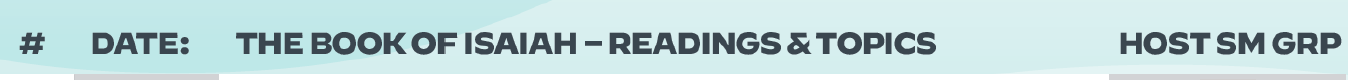 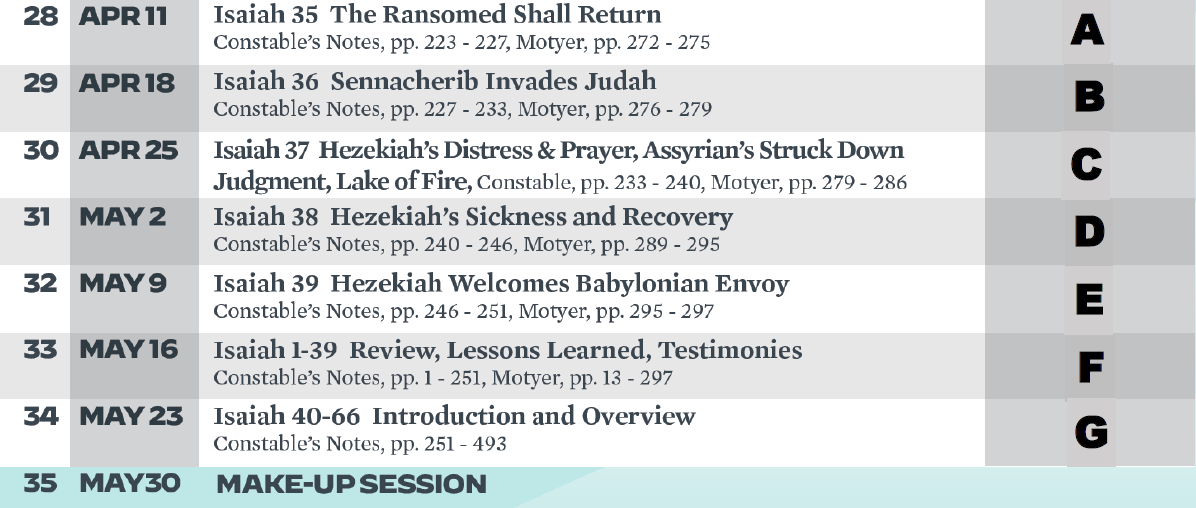 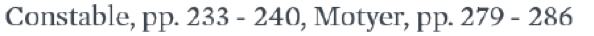 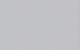 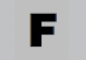 9
Isaiah Outline
We are here!
10
January 24, 2023
Lesson OverviewIsaiah Chapter 37
37:1-38
Hezekiah’s recognition of being in need (1-7)
Another round of Assyrian taunting (8-13)
Hezekiah’s God-focused prayer (14-20), 
God’s response – Assyria will be turned back (21-35)
Assyrians struck down and Sennacherib’s Fall (36-38)
11
RecapIsaiah Chapter 36
Then the Rabshakeh stood and called out in a loud voice in the language of Judah: “Hear the words of the great king, the king of Assyria! 14 Thus says the king: ‘Do not let Hezekiah deceive you, for he will not be able to deliver you. 15 Do not let Hezekiah make you trust in the Lord by saying, “The Lord will surely deliver us. This city will not be given into the hand of the king of Assyria.” 16 Do not listen to Hezekiah. For thus says the king of Assyria: Make your peace with me and come out to me. Then each one of you will eat of his own vine…. 18 Beware lest Hezekiah mislead you by saying, “The Lord will deliver us.” Has any of the gods of the nations delivered his land out of the hand of the king of Assyria?
12
Isaiah 37:1-4Hezekiah’s Response
1As soon as King Hezekiah heard it, he tore his clothes and covered himself with sackcloth and went into the house of the Lord. 2And he sent Eliakim, who was over the household, and Shebna the secretary, and the senior priests, covered with sackcloth, to the prophet Isaiah the son of Amoz. 3They said to him, “Thus says Hezekiah, ‘This day is a day of distress, of rebuke, and of disgrace; children have come to the point of birth, and there is no strength to bring them forth. 4It may be that the Lord your God will hear the words of the Rabshakeh, whom his master the king of Assyria has sent to mock the living God, and will rebuke the words that the Lord your God has heard; therefore lift up your prayer for the remnant that is left.’ ”
They had made all possible preparations for defense. And now, in the most critical time, they felt their energies exhausted, their strength insufficient for their defense, and they needed the interposition of God.
- Albert Barnes
13
Isaiah 37:5-7Hezekiah’s Response
5When the servants of King Hezekiah came to Isaiah, 6Isaiah said to them, “Say to your master, ‘Thus says the Lord: Do not be afraid because of the words that you have heard, with which the young men of the king of Assyria have reviled me. 7Behold, I will put a spirit in him, so that he shall hear a rumor and return to his own land, and I will make him fall by the sword in his own land.’ ”
14
Isaiah 37:8-13Assyrian Taunting…Again
8The Rabshakeh returned, and found the king of Assyria fighting against Libnah, for he had heard that the king had left Lachish. 9Now the king heard concerning Tirhakah king of Cush, “He has set out to fight against you.” And when he heard it, he sent messengers to Hezekiah, saying, 10“Thus shall you speak to Hezekiah king of Judah: ‘Do not let your God in whom you trust deceive you by promising that Jerusalem will not be given into the hand of the king of Assyria.
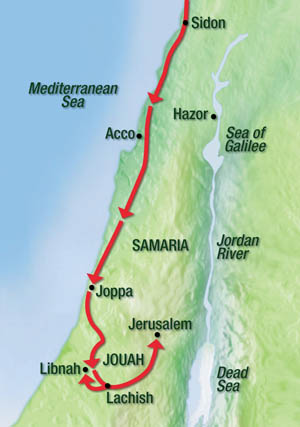 15
Isaiah 37:8-13Assyrian Taunting…Again
11Behold, you have heard what the kings of Assyria have done to all lands, devoting them to destruction. And shall you be delivered? 
12Have the gods of the nations delivered them, the nations that my fathers destroyed, Gozan, Haran, Rezeph, and the people of Eden who were in Telassar? 
13Where is the king of Hamath, the king of Arpad, the king of the city of Sepharvaim, the king of Hena, or the king of Ivvah?’ ”
16
Isaiah 37:14-20Hezekiah’s Prayer
14 Hezekiah received the letter from the hand of the messengers, and read it; and Hezekiah went up to the house of the Lord, and spread it before the Lord. 15 And Hezekiah prayed to the Lord: 16 “O Lord of hosts, God of Israel, enthroned above the cherubim, you are the God, you alone, of all the kingdoms of the earth; you have made heaven and earth. 17 Incline your ear, O Lord, and hear; open your eyes, O Lord, and see; and hear all the words of Sennacherib, which he has sent to mock the living God. 18 Truly, O Lord, the kings of Assyria have laid waste all the nations and their lands, 19 and have cast their gods into the fire. For they were no gods, but the work of men’s hands, wood and stone. Therefore they were destroyed. 20 So now, O Lord our God, save us from his hand, that all the kingdoms of the earth may know that you alone are the Lord.”
17
Isaiah 37:14-20Hezekiah’s Prayer
The only God
Sovereign over all kingdoms
God as the creator
Hear…see…hear
Living God
Not the work of men’s hands
For God’s glory
16 “…you are the God, you alone, of all the kingdoms of the earth; you have made heaven and earth. 17 Incline your ear, O Lord, and hear; open your eyes, O Lord, and see; and hear all the words of Sennacherib, which he has sent to mock the living God. 18 Truly, O Lord, the kings of Assyria have laid waste all the nations and their lands, 19 and have cast their gods into the fire. For they were no gods, but the work of men’s hands, wood and stone. … 20 So now, O Lord our God, save us from his hand, that all the kingdoms of the earth may know that you alone are the Lord.”
18
Spiritual DisciplinesPrayer
When there is little awareness of real need, there is little real prayer. Some circumstances drive us to our knees. But there are periods when life seems quite manageable. Although Jesus said, “Apart from me you can do nothing” (John 15:5), this truth hits home more forcefully at some times than at others. In pride and self-sufficiency we may live for days as though prayer were needed only when something comes along that’s too big for us to handle on our own. Until we see the danger and foolishness of this attitude, God’s expectation for us to pray may seem irrelevant.

- Spiritual Disciplines for the Christian Life, Donald S. Whitney
19
Isaiah 37:21-22God’s Response
21Then Isaiah the son of Amoz sent to Hezekiah, saying, “Thus says the Lord, the God of Israel: Because you have prayed to me concerning Sennacherib king of Assyria, 
22this is the word that the Lord has spoken concerning him: “ ‘She despises you, she scorns you— the virgin daughter of Zion; she wags her head behind you— the daughter of Jerusalem.
20
Isaiah 37:26-29God’s Response
26“ ‘Have you not heard that I determined it long ago? I planned from days of old what now I bring to pass, that you should make fortified cities crash into heaps of ruins, 
27while their inhabitants, shorn of strength, are dismayed and confounded …. 28“ ‘I know your sitting down and your going out and coming in, and your raging against me. 29Because you have raged against me and your complacency has come to my ears, I will put my hook in your nose and my bit in your mouth, and I will turn you back on the way by which you came.’
21
Isaiah 37:30-35God’s Response
30“And this shall be the sign for you: this year you shall eat what grows of itself, and in the second year what springs from that. Then in the third year sow and reap, and plant vineyards, and eat their fruit. 31And the surviving remnant of the house of Judah shall again take root downward and bear fruit upward. 32For out of Jerusalem shall go a remnant, and out of Mount Zion a band of survivors. The zeal of the Lord of hosts will do this. 33“Therefore thus says the Lord concerning the king of Assyria: He shall not come into this city or shoot an arrow there or come before it with a shield or cast up a siege mound against it. 34By the way that he came, by the same he shall return, and he shall not come into this city, declares the Lord. 35For I will defend this city to save it, for my own sake and for the sake of my servant David.”
22
Isaiah 37:30“And this shall be the sign for you”
The faithful Sovereign. Lest anyone should think that the Assyrian withdrawal was no more than a happy chance, Isaiah adds a sign. For two years normal agriculture would be impossible, yet the land would of itself produce enough for the people until in the third year tillage could be resumed.
 
J. A. Motyer, The Prophecy of Isaiah: An Introduction & Commentary (Downers Grove, IL: InterVarsity Press, 1996), 283.
23
Isaiah 37:36-38Assyrians Struck Down
36And the angel of the Lord went out and struck down 185,000 in the camp of the Assyrians. And when people arose early in the morning, behold, these were all dead bodies. 37Then Sennacherib king of Assyria departed and returned home and lived at Nineveh. 38And as he was worshiping in the house of Nisroch his god, Adrammelech and Sharezer, his sons, struck him down with the sword. And after they escaped into the land of Ararat, Esarhaddon his son reigned in his place.
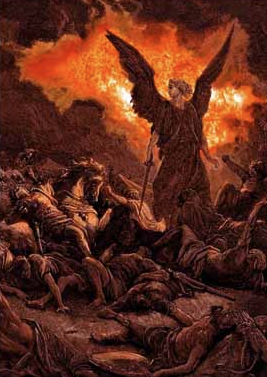 24
Conclusion
Do not wait until you are “in need” to come to your heavenly Father in prayer.    Colossians 4:2 (NIV) Devote yourselves to prayer, being watchful and thankful.

Our God is a saving God – He will be glorified!
25
Conclusion
The LORD is my rock and my fortress and my deliverer, my God, my rock, in whom I take refuge, my shield, and the horn of my salvation, my stronghold.  Psalm 18:2

The salvation of the righteous is from the Lord; he is their stronghold in the time of trouble. The Lord helps them and delivers them; he delivers them from the wicked and saves them, because they take refuge in him. Psalm 37:39-40
26
Next Meeting – May 2
Review:
Isaiah 37, Hezekiah’s Distress and Prayer; Assyrians Struck Down
Memory Verse: Isaiah 37:15-16
Dr. Constable’s Notes, 2022 Ed., pp.233-240; Motyer, pp.279-286.

Study:
Isaiah 38 – Hezekiah’s Sickness and Recovery
Memory Verse: Isaiah 38:17
Dr. Constable’s Notes, 2022 Ed., pp.240-246; Motyer, pp. 289-295
Refreshment Host: Group D
27
Discussion & Application
1 of 1
What is Hezekiah’s response to Judah’s situation at the beginning of this chapter in verses 1 and 2? How does it compare to his reaction in verses 14 and following?
What are your takeaways from Hezekiah’s prayer in verses 14-20? Do you see elements in his prayer that you could apply in your prayer life?
What is the sign that is given by God in verse 30?
What irony do you see in Sennacherib’s method of demise?
Where had Isaiah already promised Jersualem’s delivery from Assyria? (Hint – look in chapters 14 and 31.)
28
Closing
Benediction 
Small Groups
29
November 15, 2022
30
November 8, 2022
For Unto Us A Child Is Born